Lesson 8 Variations, Variations, and More Variations
Activity 8.1: What do I do with all this data?
Activity 8.2: How can we show ranges of variation?
Activity 8.3: Variation everywhere, so what?
Activity 8.4: How do genes work for continuous traits?
Reading 8.4: Height—Unraveling a genetic puzzle
Representations—Data Table
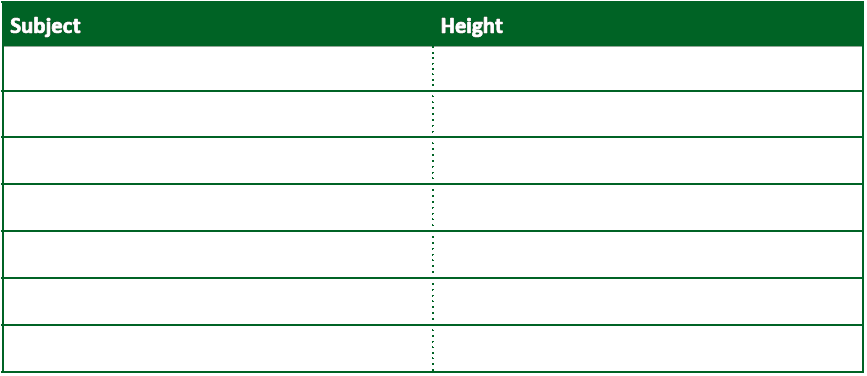 [Speaker Notes: Strength/Weakness]
Representations—Bar Graph
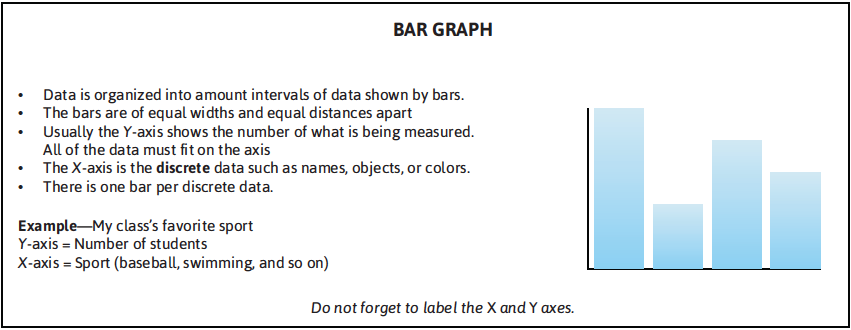 [Speaker Notes: How would this work? One bar per person?]
Representations—Pie Chart
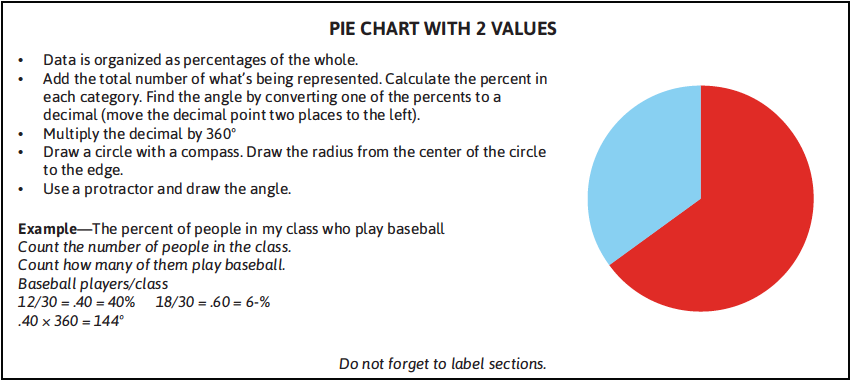 [Speaker Notes: How would a pie chart work? Strength/Weakness]
Representations—Line Graph
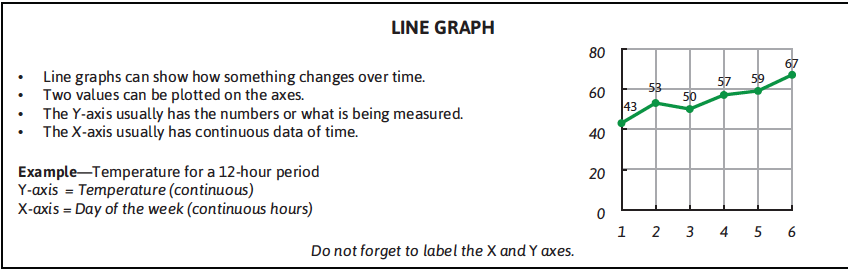 [Speaker Notes: How would this work?]
Representations—Histogram
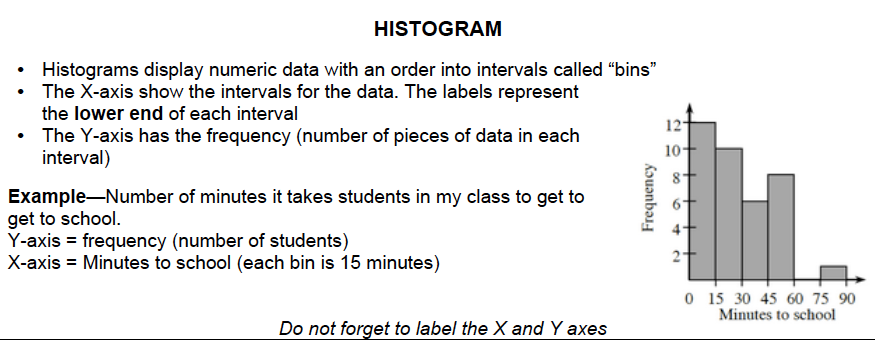 [Speaker Notes: How would this work?]
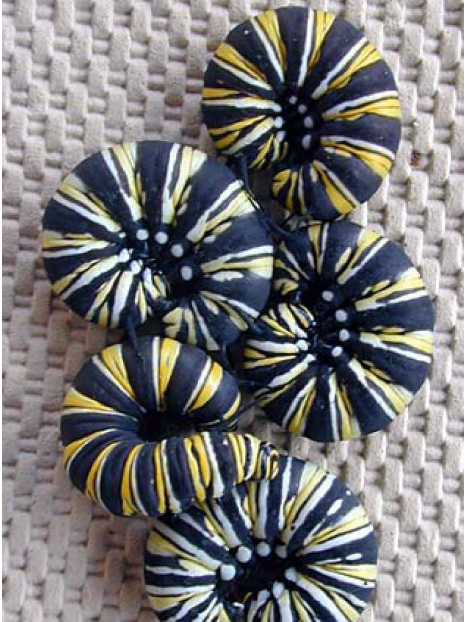 Monarch Butterfly Larva-Variations?
Snails—Variation?
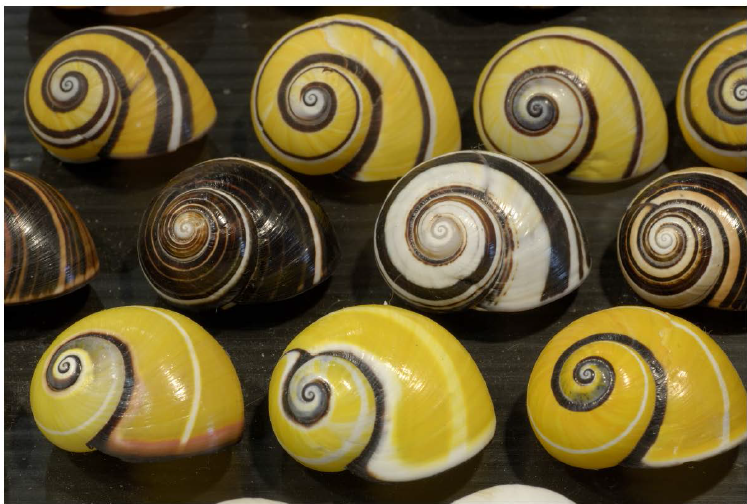 Guppies—Variation?
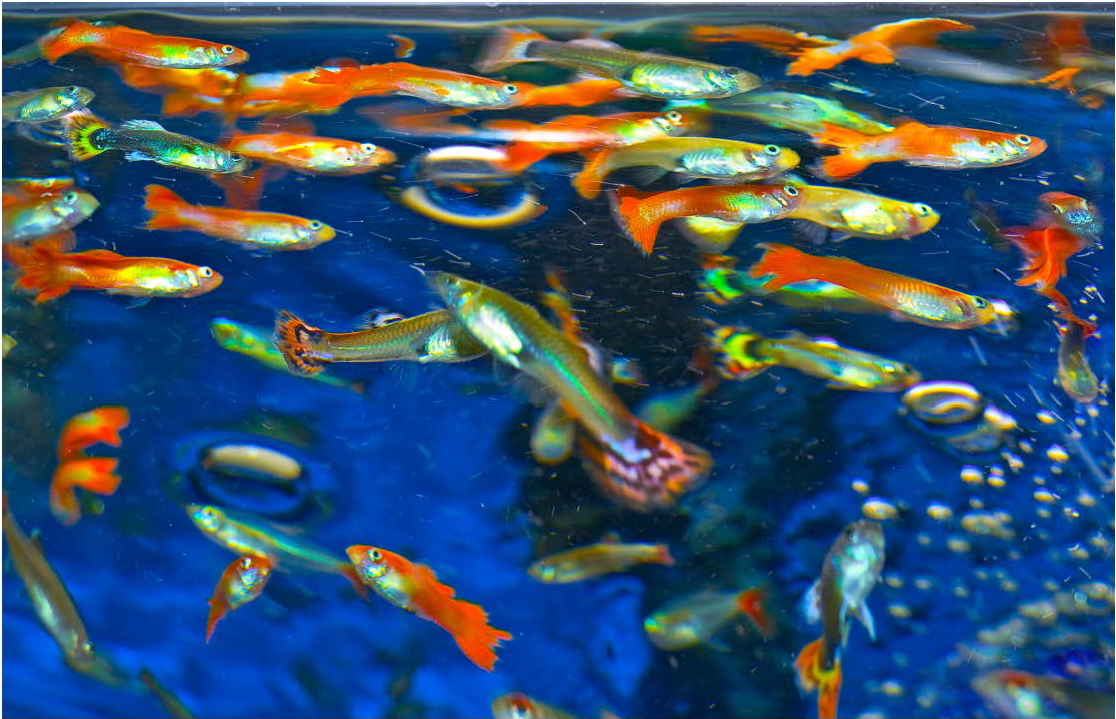 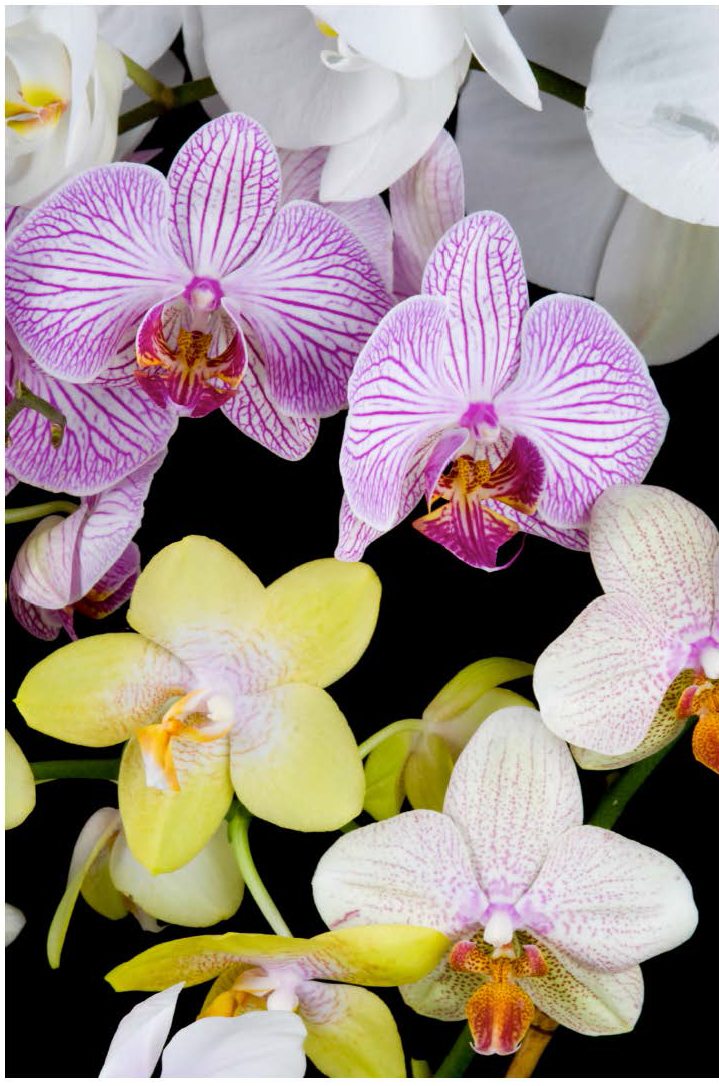 Orchids—Variations?
Activity 8.3 Part 2--Page 94
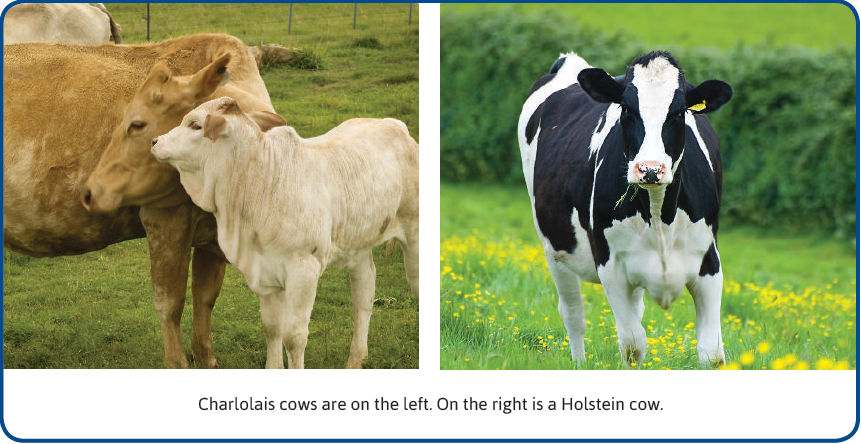 Color of Cow
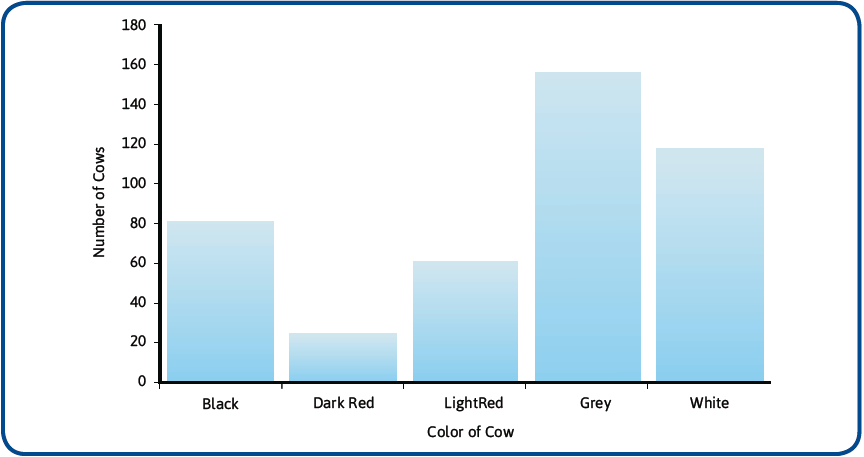 Guppy Size
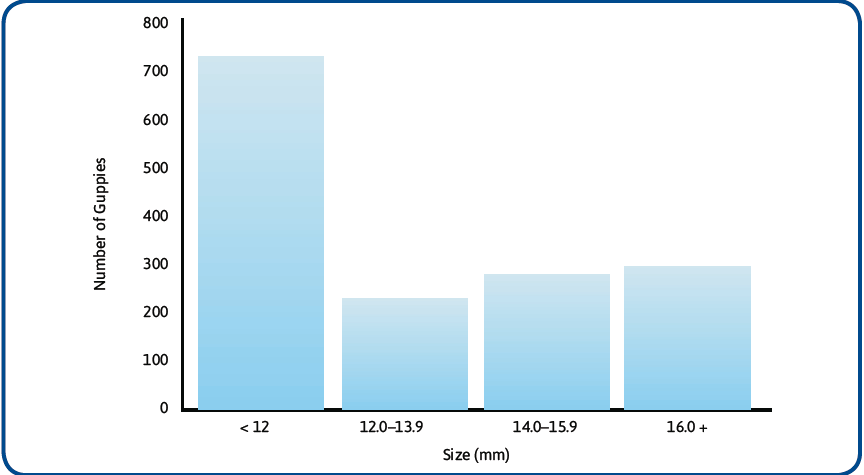 Blood Type
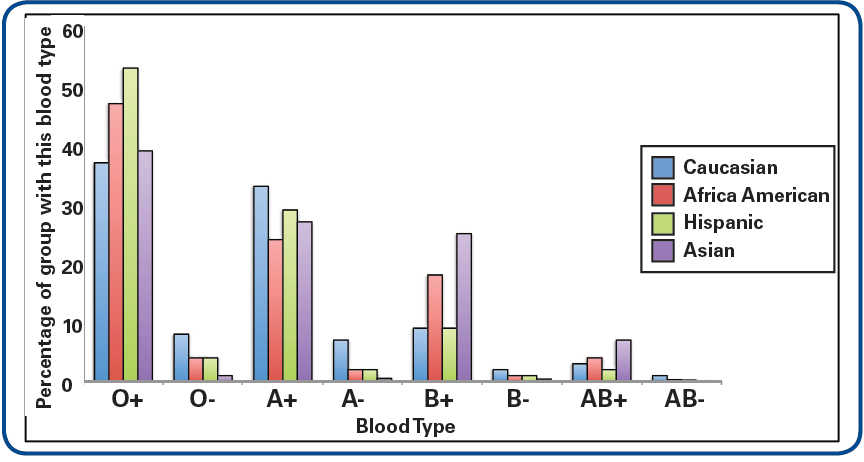